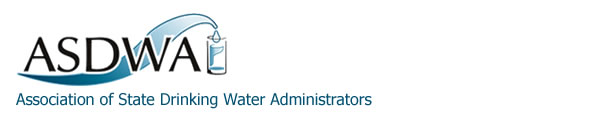 Introduction To Drinking Water Policy
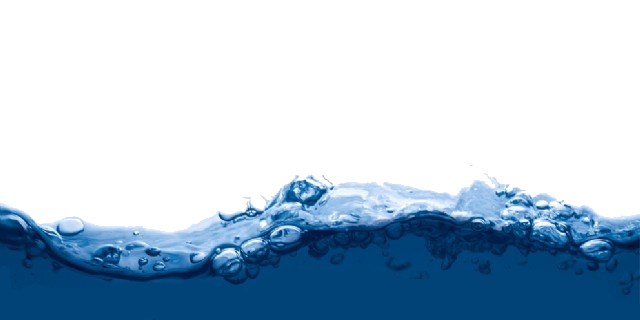 J. Alan Roberson, P.E.
ASDWA Executive Director
Association of State Drinking Water Administrators
 1401 Wilson Blvd. - Suite 1225 - Arlington, VA 22209 - (703) 812-9505 - www.ASDWA.org
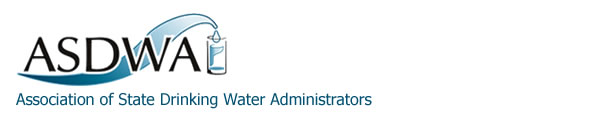 Presentation Outline
Why we need more drinking water policy research now
Alan’s limited policy research
Interns’ policy research
Recommendations
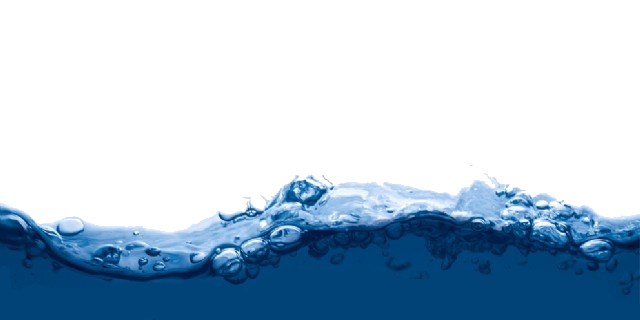 Association of State Drinking Water Administrators
 1401 Wilson Blvd. - Suite 1225 - Arlington, VA 22209 - (703) 812-9505 - www.ASDWA.org
Drinking Water Policy Research Needed
Limited research to answer critical questions
How effective are the regulations?
Are the right things being regulated?
How are regulatory decisions being made?
What might be the impacts of future regulations and/or revised regulations?
Current regulatory slowdown provides an opportunity to conduct policy research
Target opportunities for future regulations
Maximize future risk reduction
Future regulations will be reducing smaller risks
Alan’s Limited Policy Research
First policy paper published in Journal-AWWA in 1995
Compilation of numbers from DBP negotiated rulemaking
Policy topics began to broaden but were used to feed into EPA’s regulatory development process
Compliance statistics
Contaminant Candidate List(s): example on next slide
Uncertainties with microbial methods and the data
Others
Brainstorm-summer interns could do the analysis
Full of ideas but didn’t have the bandwidth to collect the data & conduct the analysis
Space Diagram
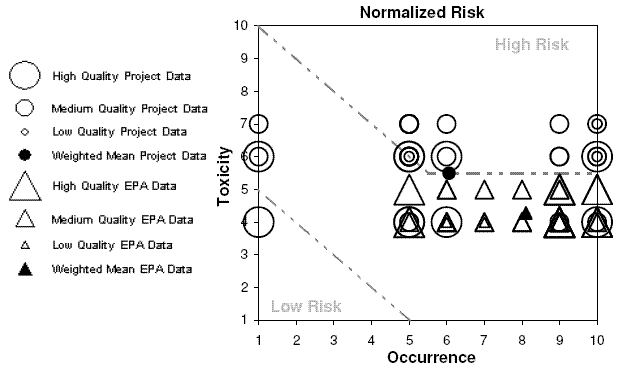 From “Risk Indices from Draft CCL3 Chemicals”; Roberson, et al; September, 2009 Journal-AWWA
Figure used with permission
Interns’ Policy Research
Goal: pick a project where the work could be done in the summer and then published
Asking a manageable question
Six published papers (publication date shown)
2009: Reiling, et al, on energy costs
2011: Weir, et al, on costs of revised nitrate reg.
2012: Aubuchon, et al, on rates
2013: McGavisk, et al, on arsenic compliance
2015: Alfredo, et al, on chlorate
2016 : Ress, et al, on water loss
Recommendations
Time is ripe for more drinking water policy research
Funding is a big issue
Project development & oversight
Collaborations with universities?
Capstone projects??
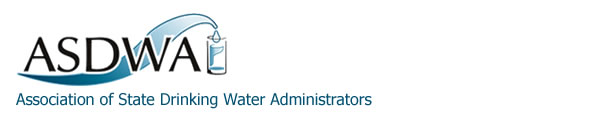 Interested in Working on Drinking Water Policy?
For more information, contact
arorberson@asdwa.org
Direct line: (703) 812-9507
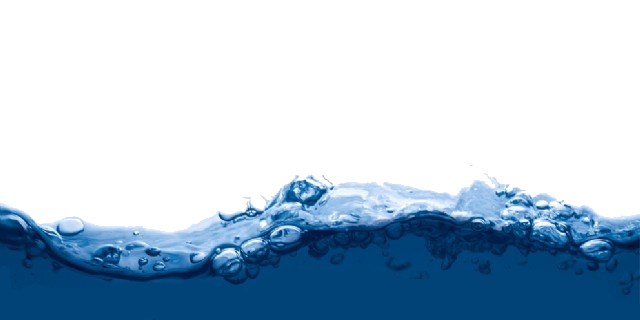 Association of State Drinking Water Administrators
 1401 Wilson Blvd. - Suite 1225 - Arlington, VA 22209 - (703) 812-9505 - www.ASDWA.org
Research Priorities 
to Help Reduce Drinking Water Violations
.
Maura Allaire
Assistant Professor of Water Economics and Policy
University of California, Irvine
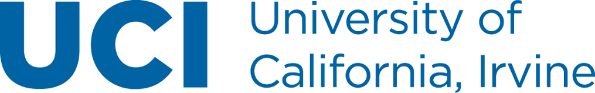 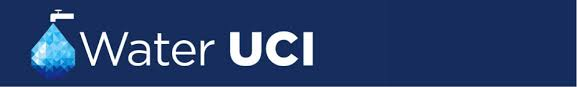 ASDWA Webinar
March 26, 2018
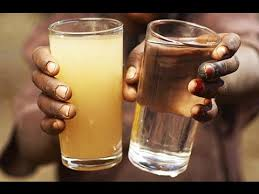 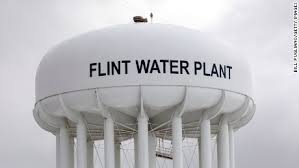 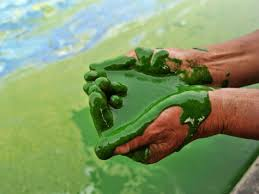 Emerging concerns
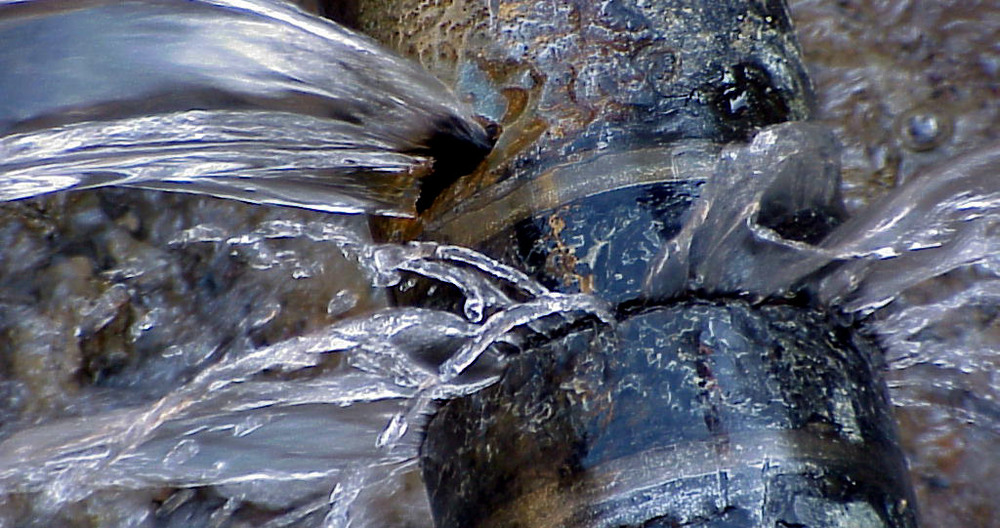 Aging infrastructure
Impaired source water
Strained finances
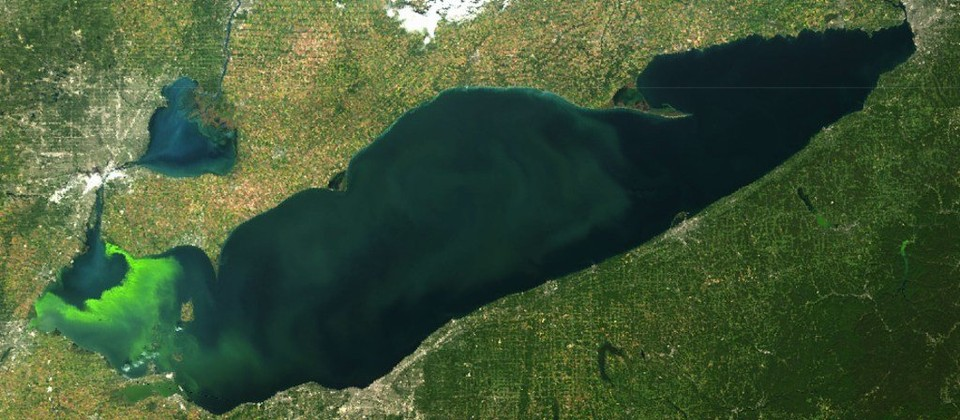 Lake Erie algal blooms (2008-2017)
Corpus Christi, petro-chemicals (2016)
Elk River Chemical Spill (2014, West Virginia)
NOAA, 2017
Questions
1. How widespread are violations?
2. Spatial and temporal patterns?
3. Which types of communities are most vulnerable?
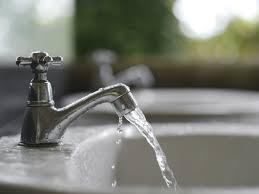 Methods
Spatial trends:
Local spatial autocorrelation

Vulnerability factors:
Probit regression: model violation occurrence
Data
Health-based violations (EPA Safe Drinking Water Information System), 1982-2015

Utility characteristics (EPA SDWIS):  source water; service population 

Community characteristics (U.S. Census): income; housing density; % nonwhite
Health-Based Violations
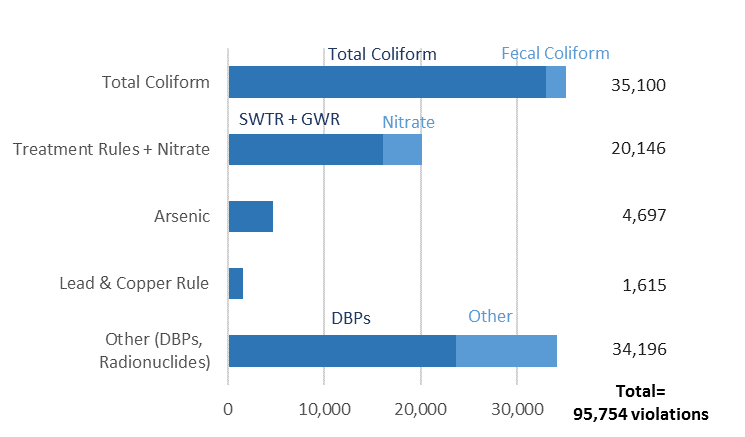 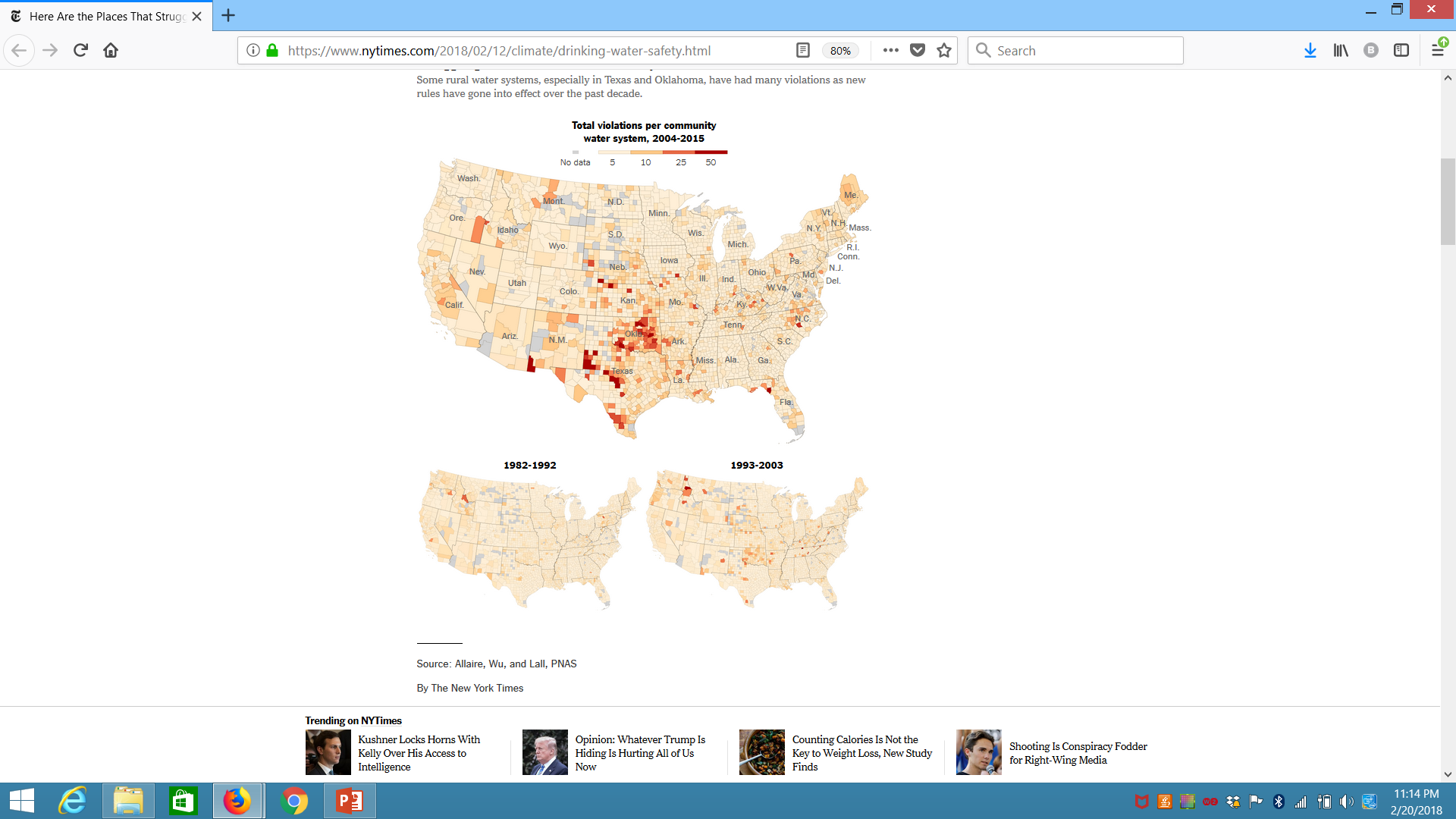 Violations in 2015:
34,000 violations health-related violations
9% of water systems  3,100 systems
21 million people
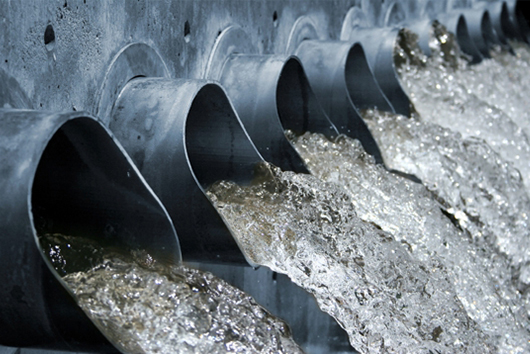 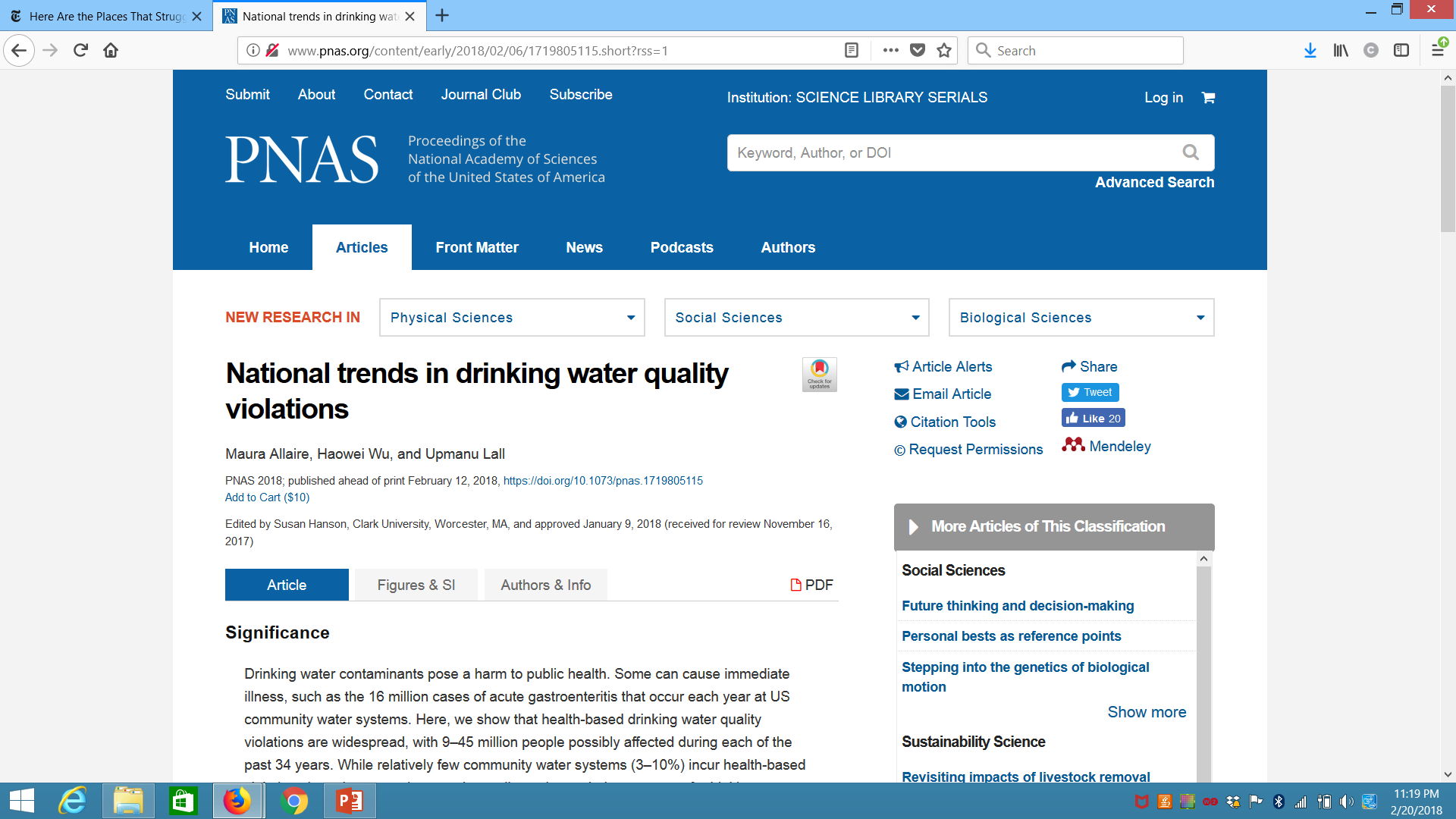 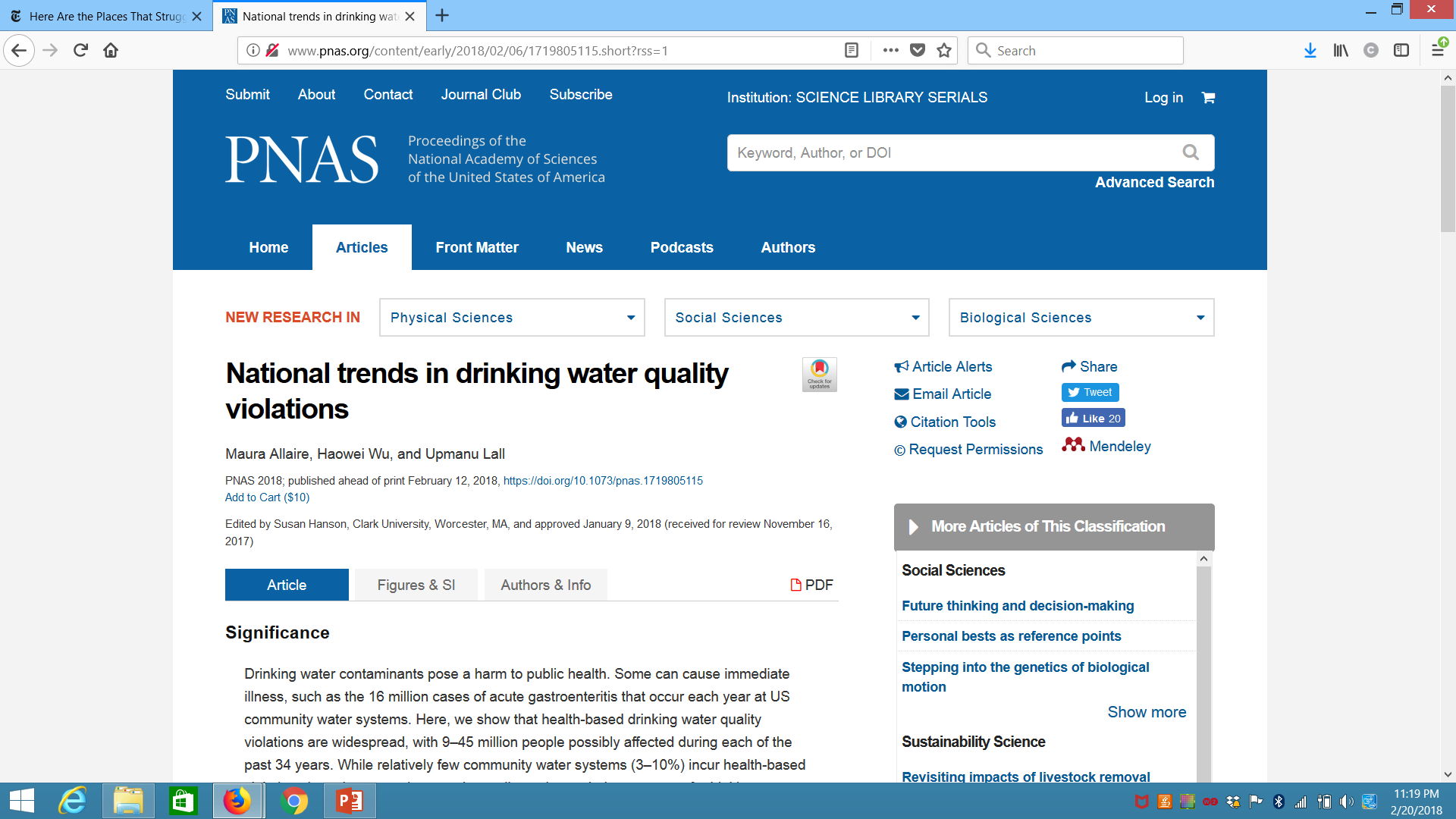 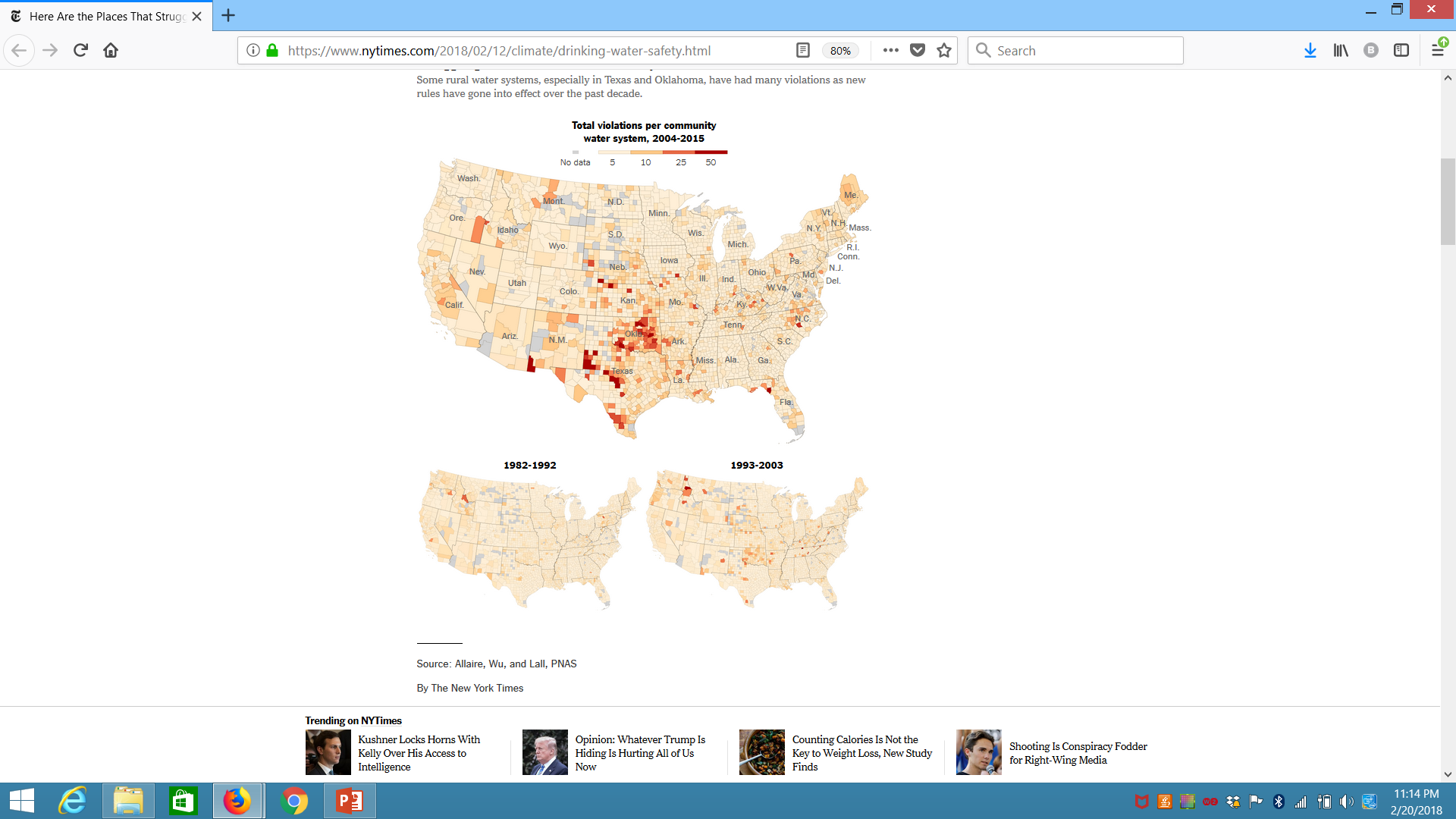 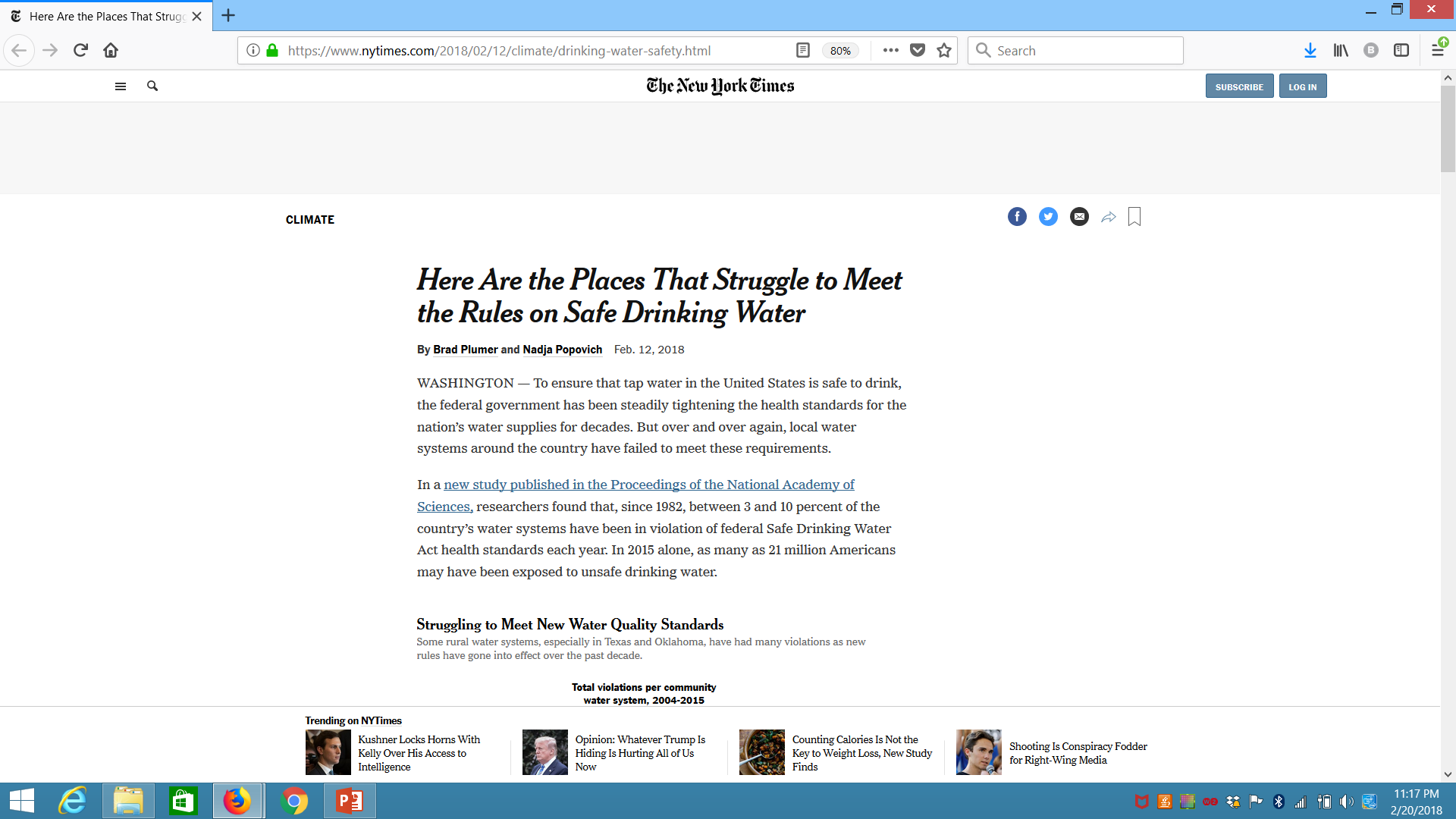 Violations across time
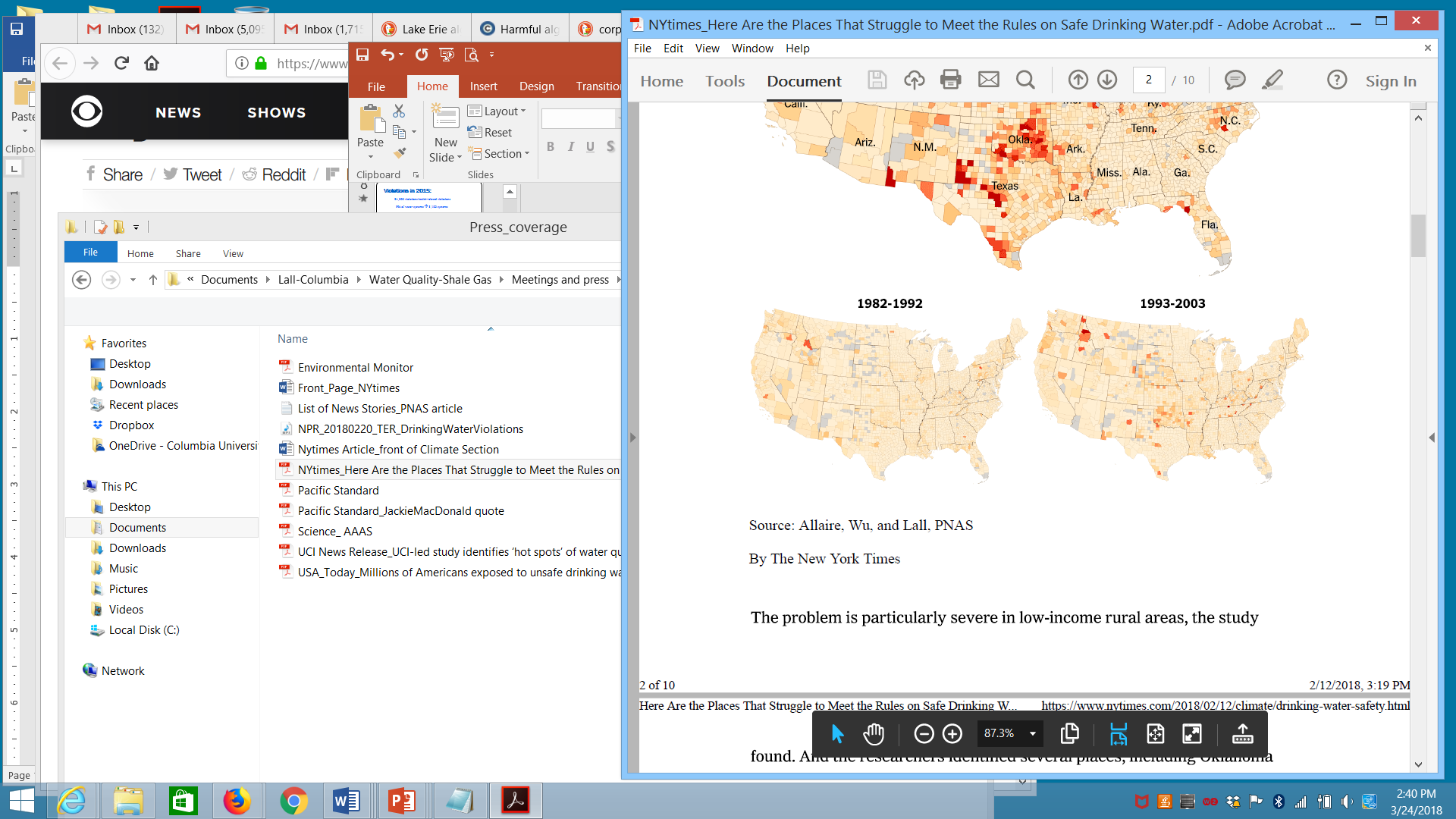 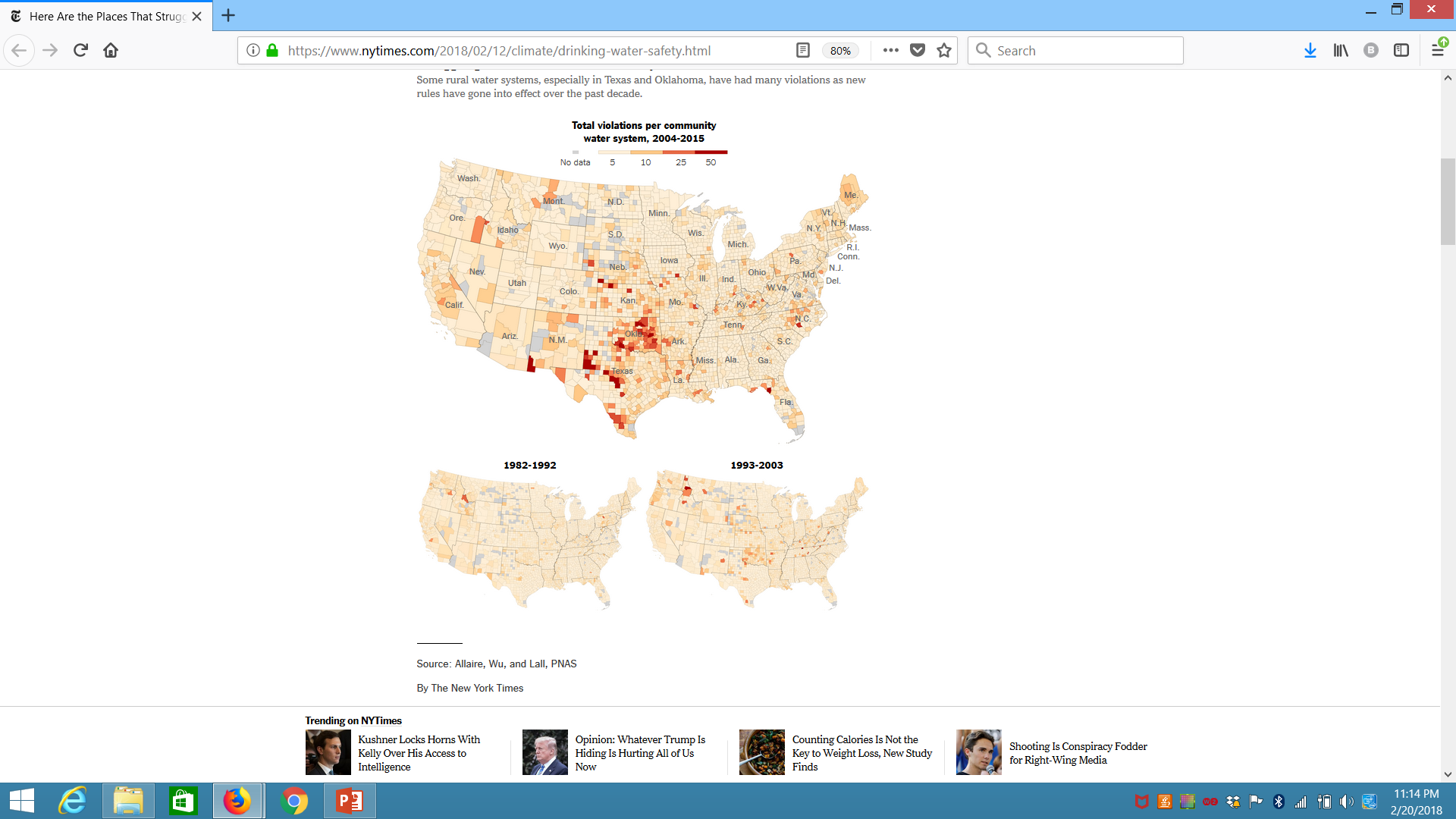 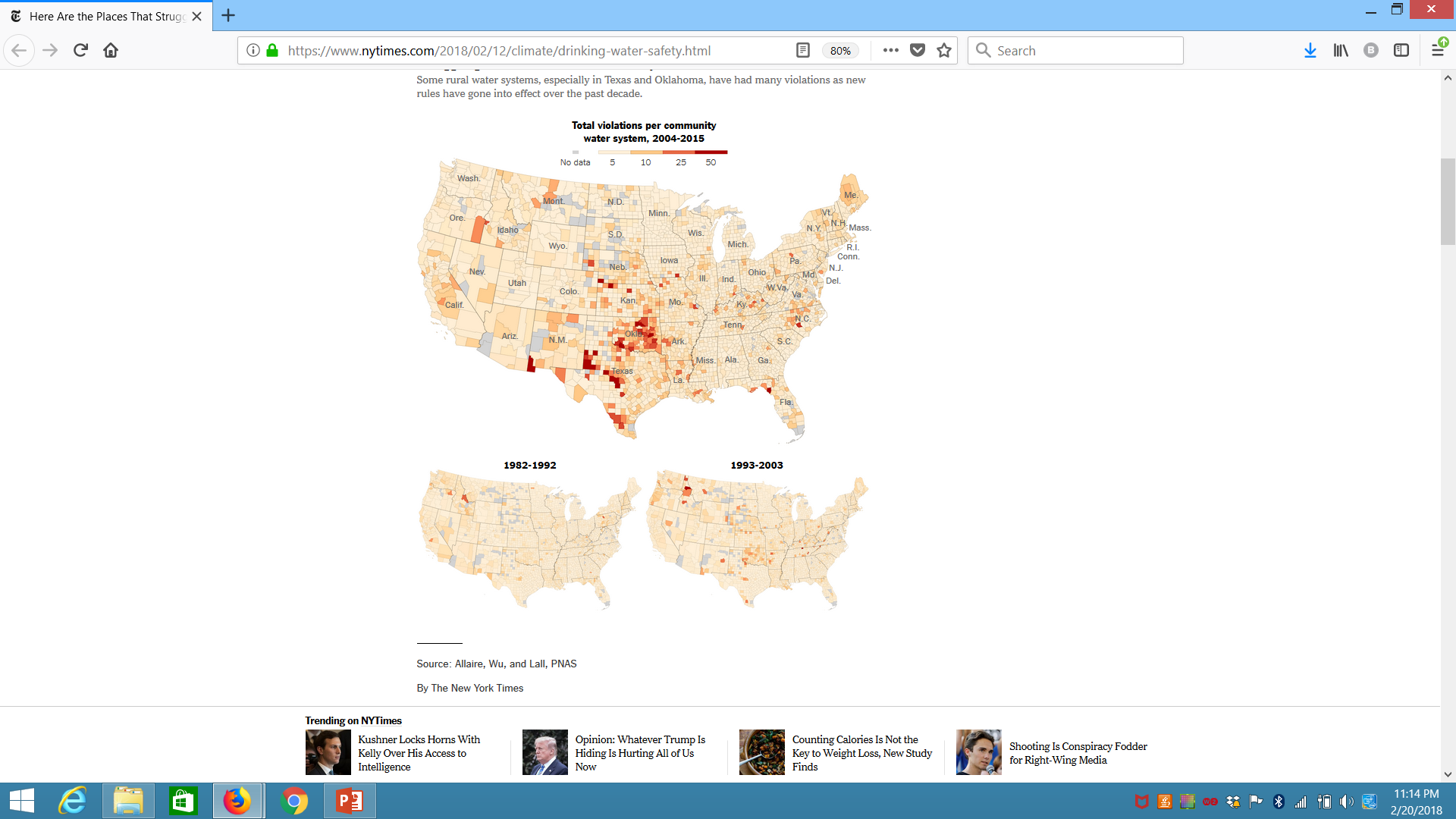 [Speaker Notes: DBPs]
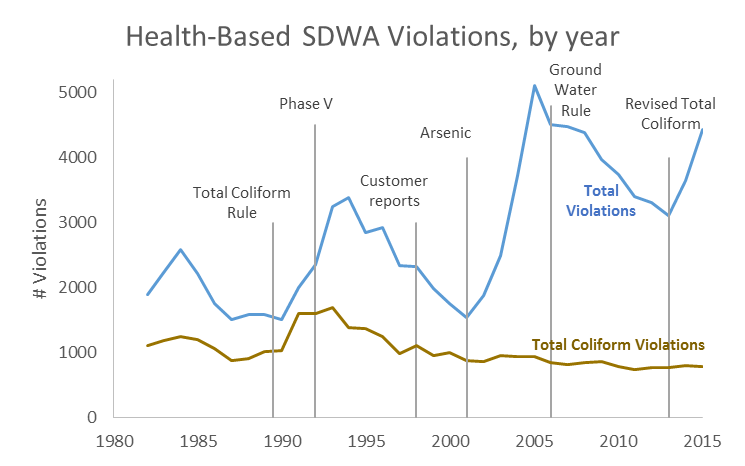 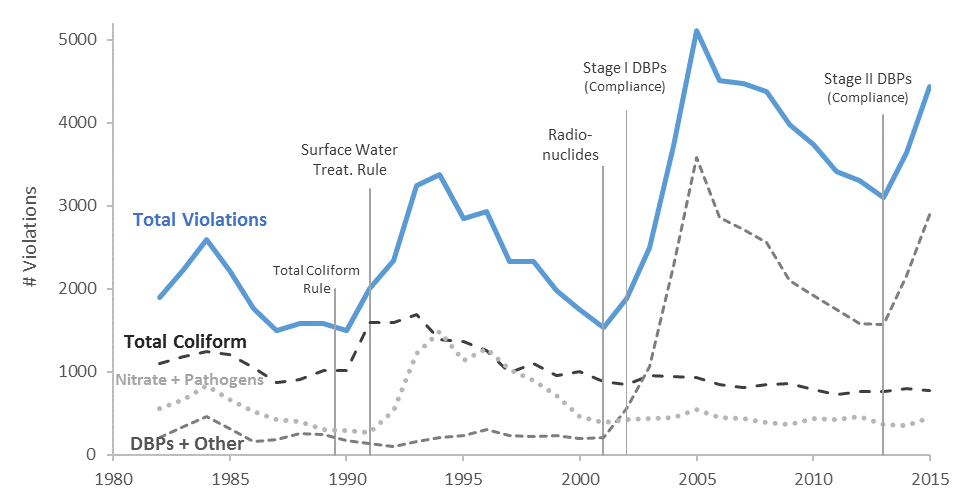 Total # Systems = 17,900
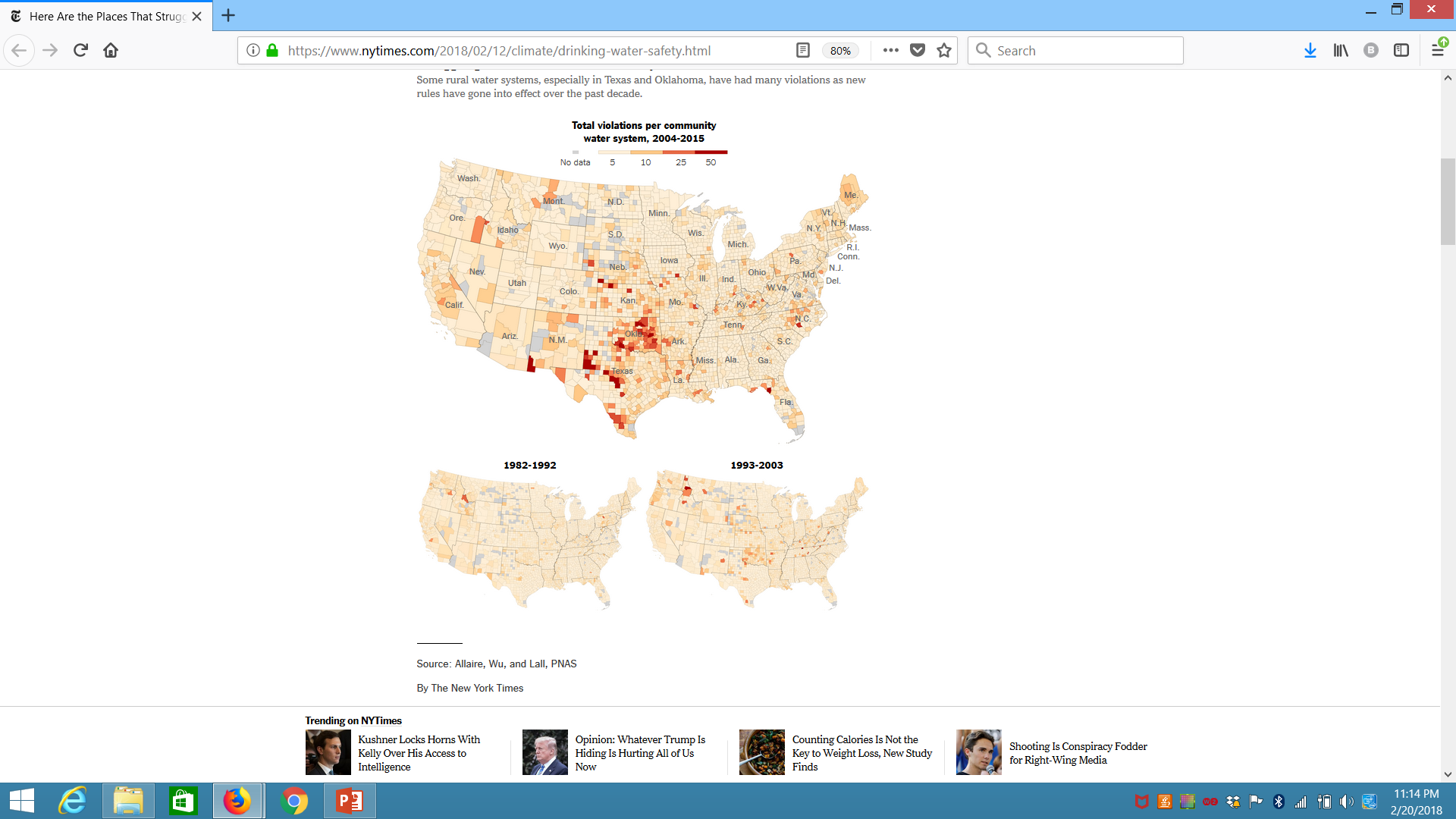 Regional Trends
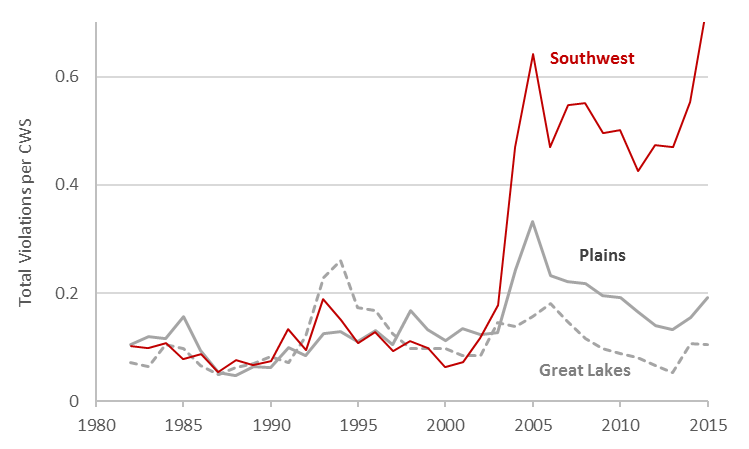 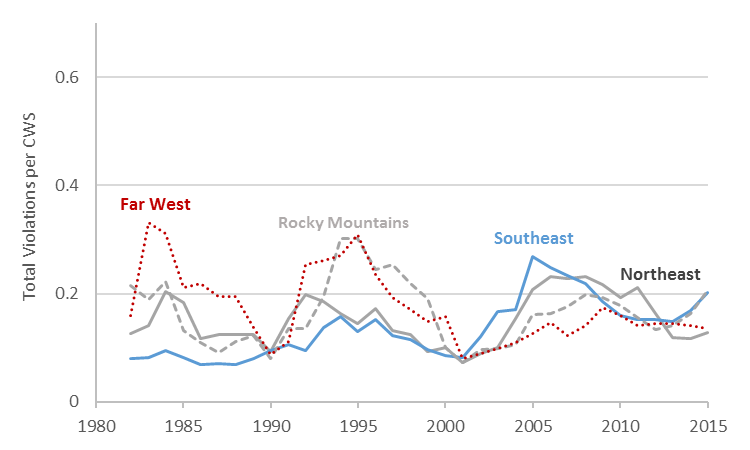 DBPs in Southwest after early 2000s
(Southwest = Texas, Oklahoma, Arizona, New Mexico)
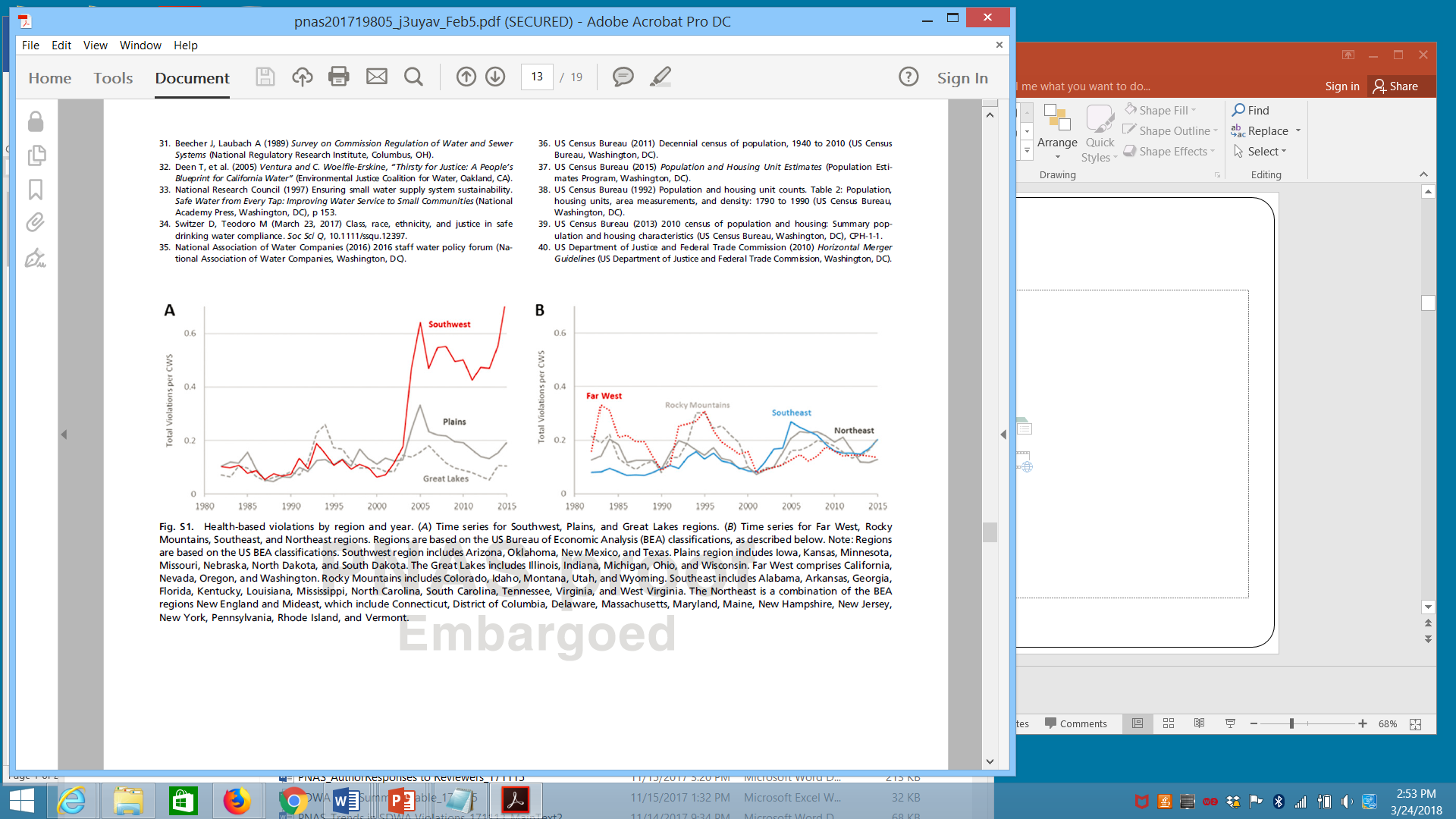 States that break from national trends
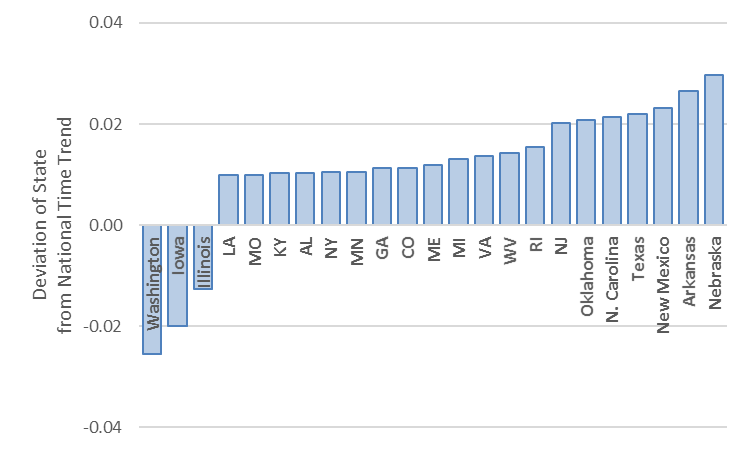 Increasing time trends (greater than national trend):
		      Nebraska, Arkansas, NM, TX, NC, OK
Repeat Violations
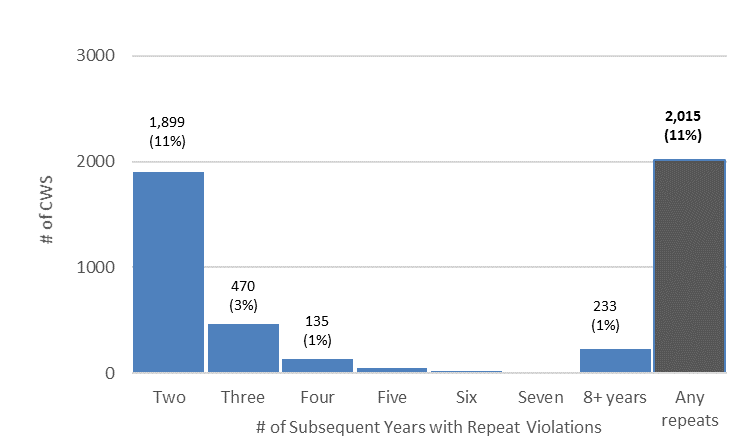 Few systems have repeat violations
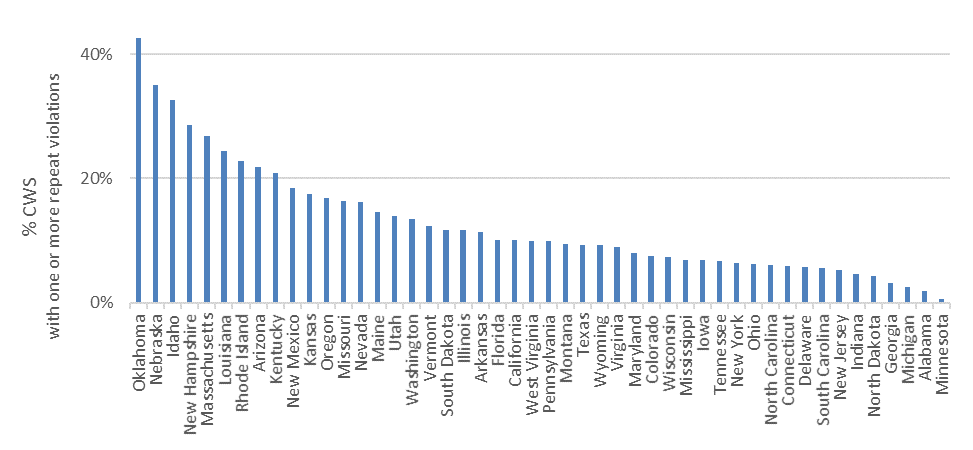 Yet, some states have large proportion of systems with repeat violations
Vulnerability factors
Violation occurrence modeled with probit regressions

Factors associated with violations:
Utility characteristics (source water, size, etc.)
Demographics (income, population density, racial diversity, etc.) 
Control for year & state
Water systems included if:
-Service population > 500 people
-Report violations 1982-2015
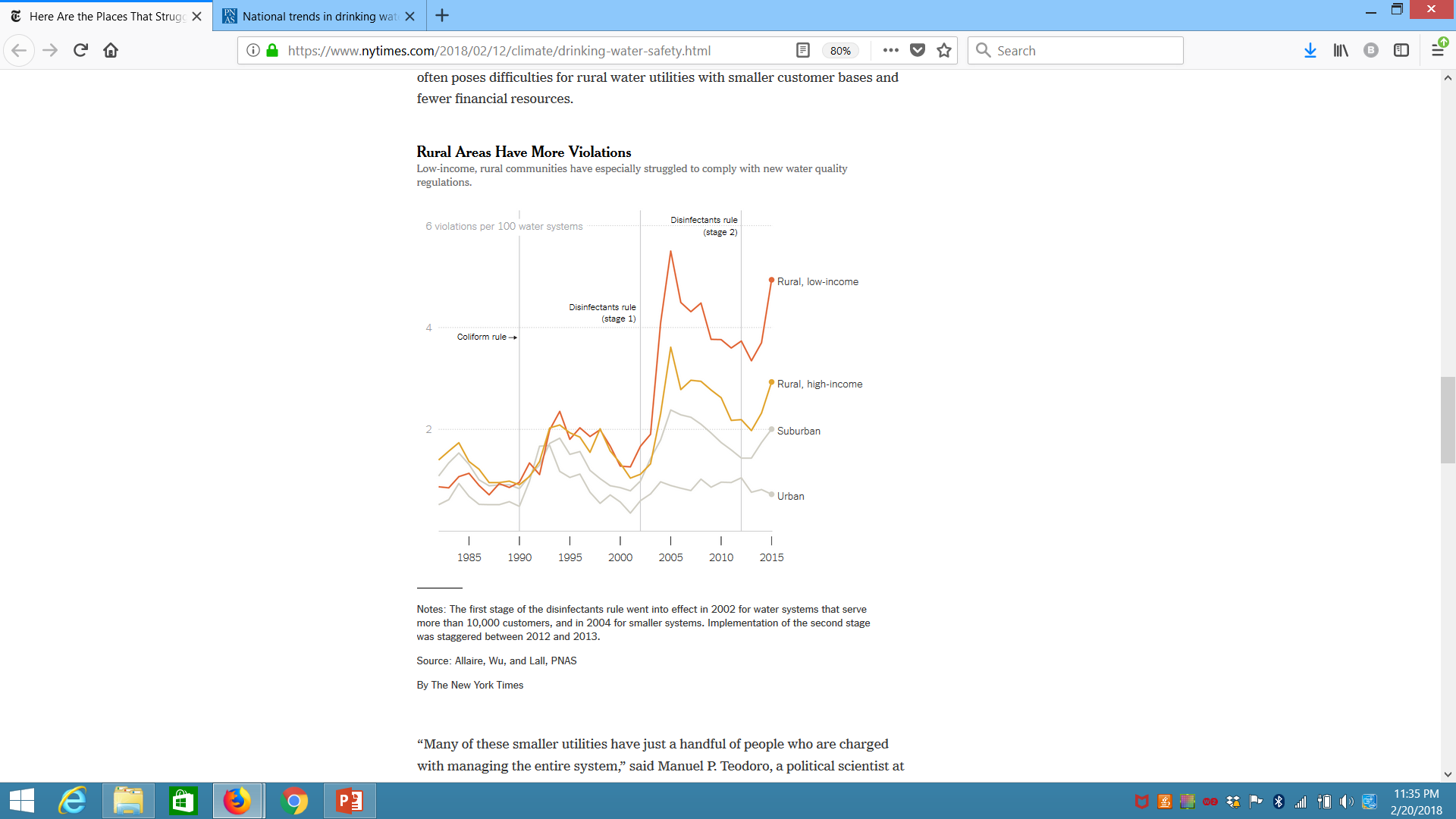 Compliance Gap:

Emerged in early 1990s (Surface Water Treatment Rule)
Dramatic increase in 2000s (Disinfection By-Product Rules)
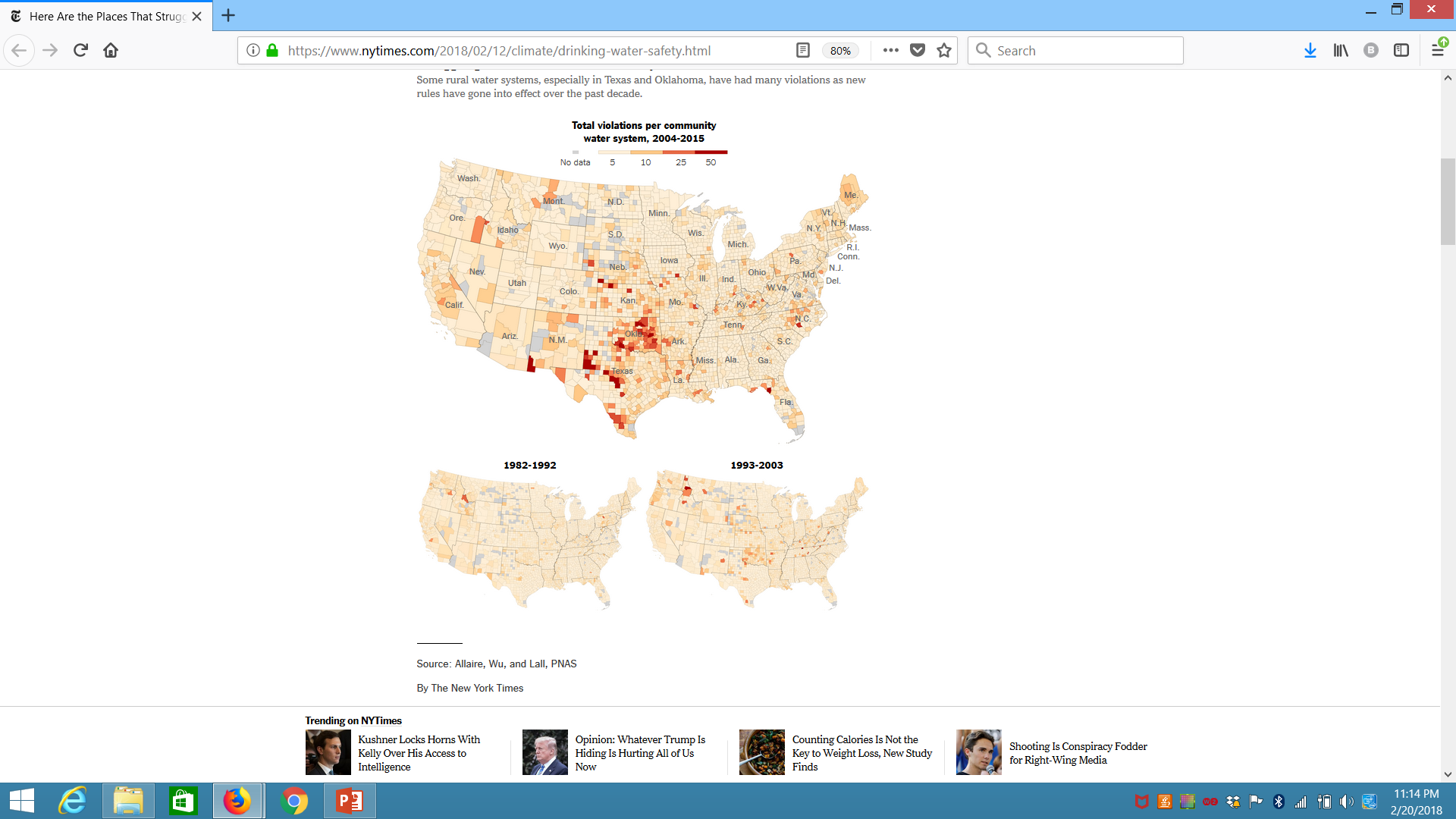 Results:  Water System Characteristics
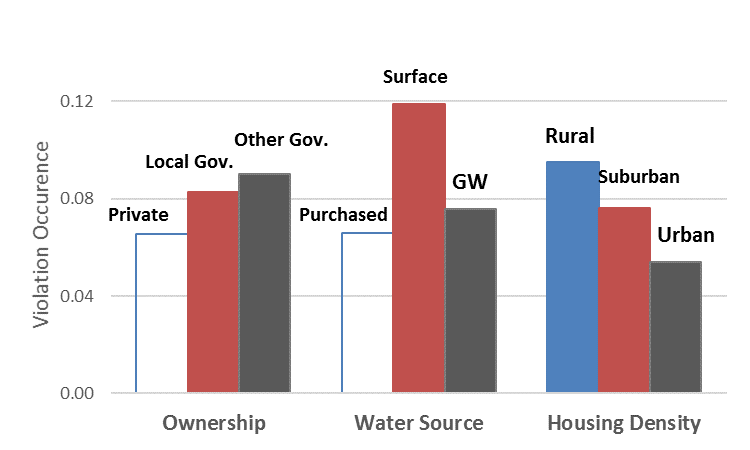 Ownership:
Private least likely to violate
	
Water Source:
Purchased least likely 
	Purchased water contracts  option for compliance
Possible Ways Forward
Advanced reporting (SDWIS Prime) & Monitoring

Linkages between Clean Water Act and SDWA

Sub-national SDWA rules: regulate location-specific contaminants
Research Priorities
What is the full-scale of the problem?
Detect unreported violations through:
Consumer purchasing behavior
Develop a tool to rapidly detect quality concerns
How can we reduce violations?
Link between violations and:
Utility finance
Source water quality
Extreme events (heavy rainfall, drought, wildfires)
Questions, Comments, & Interest in Working on Drinking Water Policy:
Maura Allaire
Assistant Professor of Water Economics and Policy
University of California, Irvine
maura.allaire@uci.edu949-824-5797
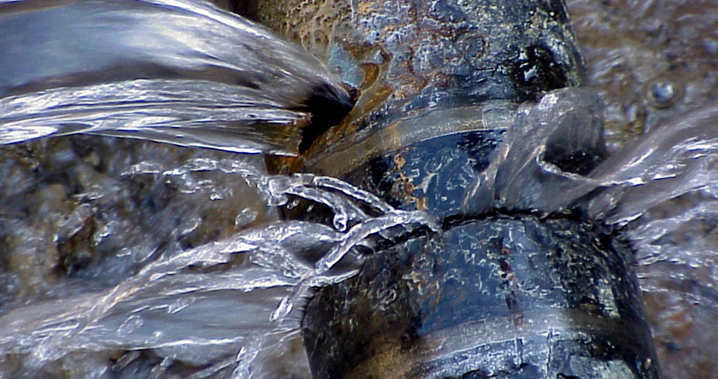 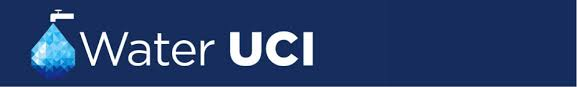 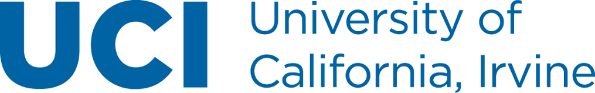